Introduction to CUDA C
Slide credit:  Slides adapted from 
© David Kirk/NVIDIA and Wen-mei W. Hwu, 2007-2016
CPU and GPU are designed very differently
CPU
Latency Oriented Cores
GPU 
Throughput Oriented Cores
Chip
Chip
Compute Unit
Cache/Local Mem
Core
Registers
Threading
SIMD Unit
Local Cache
Registers
Control
SIMD Unit
Control
ALU
ALU
ALU
ALU
Cache
DRAM
CPUs: Latency Oriented Design
Powerful ALU
Reduced operation latency
Large caches
Convert long latency memory accesses to short latency cache accesses
Sophisticated control
Branch prediction for reduced branch latency
Data forwarding for reduced data latency
CPU
3
DRAM
GPUs: Throughput Oriented Design
Small caches
To boost memory throughput
Simple control
No branch prediction
No data forwarding
Energy efficient ALUs
Many, long latency but heavily pipelined for high throughput
Require massive number of threads to tolerate latencies
Threading logic
Thread state
GPU
4
Applications Use Both CPU and GPU
CPUs for sequential parts where latency matters
CPUs can be 10X+ faster than GPUs for sequential code
GPUs for parallel parts where throughput wins
GPUs can be 10X+ faster than CPUs for parallel code
5
Objective
To learn the main venues and developer resources for GPU computing 
Where CUDA C fits in the big picture
3 Ways to Accelerate Applications
Applications
Programming Languages
CompilerDirectives
Libraries
Easy to use
Portable code
Easy to use
Most Performance
Most Performance
Most Flexibility
Libraries: Easy, High-Quality Acceleration
Ease of use:  Using libraries enables GPU acceleration without in-depth knowledge of GPU programming

“Drop-in”:  Many GPU-accelerated libraries follow standard APIs, thus enabling acceleration with minimal code changes

Quality:  Libraries offer high-quality implementations of functions encountered in a broad range of applications
[Speaker Notes: Developing applications around libraries offers a range of benefits:  

- Being callable from your host application, the CUDA accelerated libraries can hide a lot of the architectural details of the GPUs and therefore significantly shorten your application development 
cycle.  

CUDA-accelerated libraries often use APIs similar to  well established libraries widely used 
in scientific applications, thus enabling a drop-in acceleration experience. In some cases, the 
libraries will offer exactly the same interface for both the GPU accelerated Version and the CPU 
only version, resulting in code portable between the worlds. In other cases, some with a minimal 
amount of code changes will be necessary to accommodate both CPU and GPU support. 

Designing an application around libraries is also good software engineering practice, as it
reuses well tested code and therefore enhancing the overall quality of your application. 

- Finally, CUDA accelerated libraries developed by NVIDIA engineers are highly tuned for
Performance, delivering excellent performance on every generation of GPUs, while maintaining generality.]
GPU Accelerated Libraries
Linear Algebra
FFT, BLAS, 
SPARSE, Matrix
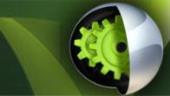 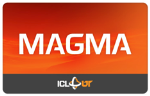 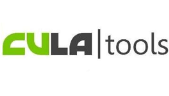 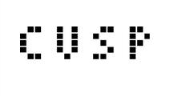 NVIDIA
cuFFT, 
cuBLAS, 
cuSPARSE
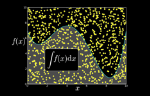 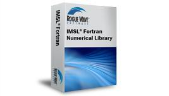 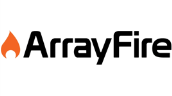 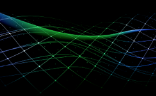 Numerical & Math
RAND, Statistics
NVIDIA
Math Lib
NVIDIA cuRAND
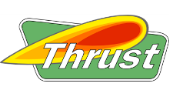 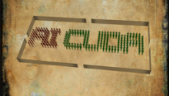 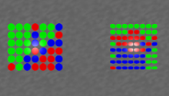 Data Struct. & AI
Sort, Scan, Zero Sum
GPU AI – Board Games
GPU AI – Path Finding
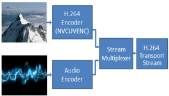 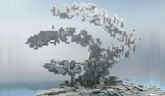 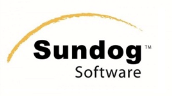 NVIDIA
Video Encode
Visual Processing
Image & Video
NVIDIA
NPP
[Speaker Notes: GPU Accelerated libraries provide “drop-in” acceleration for your applications.
There are a wide variety of computational libraries available.  You are probably familiar with the FFTW fast fourier transform library, the various BLAS linear algebra libraries,
the Intel Math Kernel Library, or Intel Performance Primitives library, to name a few.  There are compatible GPU-accelerated libraries available as drop-in replacements
for all of the libraries I just mentioned, and many more.  

cuBLAS is NVIDIA’s GPU-accelerated BLAS linear algebra library, which includes very fast dense matrix and vector computations.
cuFFT is NVIDIA’s GPU-accelerated Fast Fourier Transform Library.
cuRAND is NVIDIA’s GPU-accelerated random number generation library, which is useful in Monte Carlo algorithms and financial applications, among others.
cuSPARSE is NVIDIA’s Sparse matrix library, which includes sparse matrix-vector multiplication, fast sparse linear equation solvers, and tridiagonal solvers.
NVIDIA Performance Primitives includes literally thousands of signal and image processing functions.
Thrust is an open-source C++ Template library of parallel algorithms such as sorting, reductions, searching, and set operations.

And there are many more libraries available from third-party developers and open source projects.  

GPU-accelerated libraries are the most straightforward way to add GPU acceleration to applications, and in many cases their performance cannot be beat.]
Compiler Directives: Easy, Portable Acceleration
Ease of use:  Compiler takes care of details of parallelism management and data movement

Portable:  The code is generic, not specific to any type of hardware and can be deployed into multiple languages

Uncertain: Performance of code can vary across compiler versions
[Speaker Notes: Developing applications around libraries offers a range of benefits:  

- Being callable from your host application, the CUDA accelerated libraries can hide a lot of the architectural details of the GPUs and therefore significantly shorten your application development 
cycle.  

CUDA-accelerated libraries often use APIs similar to  well established libraries widely used 
in scientific applications, thus enabling a drop-in acceleration experience. In some cases, the 
libraries will offer exactly the same interface for both the GPU accelerated Version and the CPU 
only version, resulting in code portable between the worlds. In other cases, some with a minimal 
amount of code changes will be necessary to accommodate both CPU and GPU support. 

Designing an application around libraries is also good software engineering practice, as it
reuses well tested code and therefore enhancing the overall quality of your application. 

- Finally, CUDA accelerated libraries developed by NVIDIA engineers are highly tuned for
Performance, delivering excellent performance on every generation of GPUs, while maintaining generality.]
OpenACC
Compiler directives for C, C++, and FORTRAN

#pragma acc parallel loop copyin(input1[0:inputLength],input2[0:inputLength]),  	copyout(output[0:inputLength])
    for(i = 0; i < inputLength; ++i) {
        output[i] = input1[i] + input2[i];
    }
Programming Languages: Most Performance and Flexible Acceleration
Performance:  Programmer has best control of parallelism and data movement

Flexible:  The computation does not need to fit into a limited set of library patterns or directive types

Verbose: The programmer often needs to express more details
GPU Programming Languages
Numerical analytics
MATLAB, Mathematica, LabVIEW
Fortran
CUDA Fortran
C
CUDA C
F#
C++
CUDA C++
Python
PyCUDA, Copperhead, Numba
Alea.cuBase
[Speaker Notes: In this presentation I will talk about a variety of available GPU programming languages and interfaces.  The languages include C, C++, C#, Fortran, Python, and numerical analytics packages such as MATLAB, Mathematica, and LabVIEW.]
CUDA - C
Applications
Programming Languages
CompilerDirectives
Libraries
Easy to use
Portable code
Easy to use
Most Performance
Most Performance
Most Flexibility
Memory Allocation and Data Movement API Functions
Data Parallelism - Vector Addition Example
A[0]
A[1]
A[2]
A[N-1]
vector  A
…
B[0]
B[1]
B[2]
B[N-1]
vector  B
…
+
+
+
+
C[0]
C[1]
C[2]
C[N-1]
vector  C
…
16
Vector Addition – Traditional C Code
// Compute vector sum C = A + B
void vecAdd(float *h_A, float *h_B, float *h_C, int n)
{
    int i;
    for (i = 0; i<n; i++) h_C[i] = h_A[i] + h_B[i];
}

int main()
{
    // Memory allocation for h_A, h_B, and h_C
	  // I/O to read h_A and h_B, N elements
	  …
    vecAdd(h_A, h_B, h_C, N);
}
17
. . .
. . .
CUDA /OpenCL – Execution Model
Integrated host+device app C program
Serial or modestly parallel parts in host C code
Highly parallel parts in device SPMD kernel C code
Serial Code (host)‏
Parallel Kernel (device)‏
KernelA<<< nBlk, nTid >>>(args);
Serial Code (host)‏
Parallel Kernel (device)‏
KernelB<<< nBlk, nTid >>>(args);
18
Heterogeneous Computing vecAdd CUDA Host Code
Part 1
#include <cuda.h>
void vecAdd(float *h_A, float *h_B, float *h_C, int n)‏
{
   int size = n* sizeof(float); 
   float *d_A, *d_B, *d_C;
   // Part 1
   // Allocate device memory for A, B, and C
   // copy A and B to device memory 
    
   // Part 2
   // Kernel launch code – the device performs the actual vector addition

   // Part 3
	   // copy C from the device memory
   // Free device vectors
}
Device Memory
Host Memory
Part 2
CPU
GPU
Part 3
19
Partial Overview of CUDA Memories
Device code can:
R/W per-thread registers
R/W all-shared global memory

Host code can
Transfer data to/from per grid global memory
(Device) Grid
Block (0, 1)
Block (0, 0)
Thread (0, 0)
Thread (0, 1)
Thread (0, 1)
Thread (0, 0)
Registers
Registers
Registers
Registers
Host
Global
Memory
We will cover more memory types  and more sophisticated memory models later.
20
[Speaker Notes: Global, constant, and texture memory spaces are persistent across kernels called by the same application.]
CUDA Device Memory Management API functions
cudaMalloc()
Allocates an object in the device global memory
Two parameters
Address of a pointer to the allocated object
Size of allocated object in terms of bytes
cudaFree()
Frees object from device global memory
One parameter
Pointer to freed object
(Device) Grid
Block (0, 1)
Block (0, 0)
Thread (0, 0)
Thread (0, 1)
Thread (0, 1)
Thread (0, 0)
Registers
Registers
Registers
Registers
Host
Global
Memory
Host-Device Data Transfer API functions
cudaMemcpy()
memory data transfer
Requires four parameters
Pointer to destination 
Pointer to source
Number of bytes copied
Type/Direction of transfer

Transfer to device is asynchronous
(Device) Grid
Block (0, 1)
Block (0, 0)
Thread (0, 0)
Thread (0, 1)
Thread (0, 1)
Thread (0, 0)
Registers
Registers
Registers
Registers
Host
Global
Memory
Vector Addition Host Code
void vecAdd(float *h_A, float *h_B, float *h_C, int n)
{
    int size = n * sizeof(float); float *d_A, *d_B, *d_C;

    cudaMalloc((void **) &d_A, size);    
    cudaMemcpy(d_A, h_A, size, cudaMemcpyHostToDevice);
     cudaMalloc((void **) &d_B, size);
     cudaMemcpy(d_B, h_B, size, cudaMemcpyHostToDevice);
     cudaMalloc((void **) &d_C, size);

     // Kernel invocation code – to be shown later

     cudaMemcpy(h_C, d_C, size, cudaMemcpyDeviceToHost);
     cudaFree(d_A); cudaFree(d_B); cudaFree (d_C);
}
23
In Practice, Check for API Errors in Host Code
cudaError_t  err = cudaMalloc((void **) &d_A, size);

if (err != cudaSuccess)  {
   printf(“%s in %s at line %d\n”,   cudaGetErrorString(err), __FILE__,
   __LINE__);
   exit(EXIT_FAILURE);
}
10
Threads and Kernel Functions
Objective
To learn the basic concepts involved in a simple CUDA kernel function
Declaration
Built-in variables
Thread index to data index mapping
2
Example: Vector Addition Kernel
Device Code
// Compute vector sum C = A + B
// Each thread performs one pair-wise addition

__global__
void vecAddKernel(float* A, float* B, float* C, int n)
{
  int i = threadIdx.x+blockDim.x*blockIdx.x;
    if(i<n) C[i] = A[i] + B[i];
}
Example: Vector Addition Kernel Launch (Host Code)
Host Code
void vecAdd(float* h_A, float* h_B, float* h_C, int n)
{
 // d_A, d_B, d_C allocations and copies omitted 
 // Run ceil(n/256.0) blocks of 256 threads each
  vecAddKernel<<<ceil(n/256.0),256>>>(d_A, d_B, d_C, n);
}
The ceiling function makes sure that there are enough threads to cover all elements.
4
More on Kernel Launch (Host Code)
Host Code
void vecAdd(float* h_A, float* h_B, float* h_C, int n)
{
  dim3 DimGrid((n-1)/256 + 1, 1, 1);
  dim3 DimBlock(256, 1, 1);
  vecAddKernel<<<DimGrid,DimBlock>>>(d_A, d_B, d_C, n);
}
This is an equivalent way to express the ceiling function.
29
Kernel execution in a nutshell
Grid
__host__
void vecAdd(…)
{
  dim3 DimGrid(ceil(n/256.0),1,1);
  dim3 DimBlock(256,1,1);
vecAddKernel<<<DimGrid,DimBlock>>>(d_A,d_B,d_C,n);
}
__global__
void vecAddKernel(float *A,
     float *B, float *C, int n)
{
   int i = blockIdx.x * blockDim.x
             + threadIdx.x;

   if( i<n ) C[i] = A[i]+B[i];
}
Blk 0
Blk N-1
• • •
GPU
Mk
• • •
M0
RAM
30
Executed on the:
Only callable from the:
__device__ float DeviceFunc()
device
device
__global__ void  KernelFunc()
device
host
__host__   float HostFunc()
host
host
More on CUDA Function Declarations
__global__ defines a kernel function
Each “__” consists of two underscore characters
A kernel function must return void
__device__ and __host__ can be used together
__host__ is optional if used alone
31
Compiling A CUDA Program
Integrated C programs with CUDA extensions
NVCC Compiler
Device Code (PTX)
Host Code
Host C Compiler/ Linker
Device Just-in-Time Compiler
Heterogeneous Computing Platform with
CPUs, GPUs, etc.
Multi-dimensional Kernel Configuration
Objective
To learn about CUDA threads, the main mechanism for exploiting of data parallelism
Hierarchical thread organization
Launching parallel execution
Thread index to data index mapping
2
Data Parallelism - Vector Addition Example
A[0]
A[1]
A[2]
A[N-1]
vector  A
…
B[0]
B[1]
B[2]
B[N-1]
vector  B
…
+
+
+
+
C[0]
C[1]
C[2]
C[N-1]
vector  C
…
35
. . .
. . .
CUDA Execution Model
Heterogeneous host (CPU) + device (GPU) application C program
Serial parts in host C code
Parallel parts in device SPMD kernel code
Serial Code (host)‏
Parallel Kernel (device)‏
KernelA<<< nBlk, nTid >>>(args);
Serial Code (host)‏
Parallel Kernel (device)‏
KernelB<<< nBlk, nTid >>>(args);
Reg
File
ALU
A Thread as a Von-Neumann Processor
A thread is a “virtualized” or “abstracted” 
Von-Neumann Processor
Memory
I/O
Processing Unit
Control Unit
PC
IR
[Speaker Notes: Insert von-neumann schematic here]
Arrays of Parallel Threads
A CUDA kernel is executed by a grid (array) of threads 
All threads in a grid run the same kernel code (Single Program Multiple Data)‏
Each thread has indexes that it uses to compute memory addresses and make control decisions
0
1
2
254
255
…
i = blockIdx.x * blockDim.x + threadIdx.x;
C[i] = A[i] + B[i];
…
Thread Blocks: Scalable Cooperation
Thread Block 0
Thread Block 1
Thread Block N-1
0
1
2
254
255
0
1
2
254
255
0
1
2
254
255
…
…
…
i = blockIdx.x * blockDim.x + threadIdx.x;
C[i] = A[i] + B[i];
i = blockIdx.x * blockDim.x + threadIdx.x;
C[i] = A[i] + B[i];
i = blockIdx.x * blockDim.x + threadIdx.x;
C[i] = A[i] + B[i];
…
…
…
…
Divide thread array into multiple blocks
Threads within a block cooperate via shared memory, atomic operations and barrier synchronization
Threads in different blocks do not interact
39
blockIdx and threadIdx
Each thread uses indices to decide what data to work on
blockIdx: 1D, 2D, or 3D (CUDA 4.0)
threadIdx: 1D, 2D, or 3D 

Simplifies memoryaddressing when processingmultidimensional data
Image processing
Solving PDEs on volumes
…
device
Grid
Block (0, 0)
Block (0, 1)
Block (1, 0)
Block (1, 1)
Block (1,1)
(1,0,1)
(1,0,2)
(1,0,0)
(1,0,3)
Thread
(0,0,2)
Thread
(0,0,3)
Thread
(0,0,0)
Thread
(0,0,1)
40
Thread
(0,0,0)
Thread
(0,1,3)
Thread
(0,1,0)
Thread
(0,1,1)
Thread
(0,1,2)
Processing a Picture with a 2D Grid
Row-Major Layout in C/C++
M
Row*Width+Col = 2*4+1 = 9
M0
M1
M2
M3
M4
M5
M6
M7
M8
M9
M10
M11
M12
M13
M14
M15
M
M0,0
M0,1
M0,2
M0,3
M1,0
M1,1
M1,2
M1,3
M2,0
M2,1
M2,2
M2,3
M3,0
M3,1
M3,2
M3,3
M0,0
M0,1
M0,2
M0,3
M1,0
M1,1
M1,2
M1,3
M2,0
M2,1
M2,2
M2,3
M3,0
M3,1
M3,2
M3,3
Source Code of a PictureKernel
__global__ void PictureKernel(float* d_Pin, float* d_Pout, 
				int height, int width)
{

  // Calculate the row # of the d_Pin and d_Pout element
  int Row = blockIdx.y*blockDim.y + threadIdx.y;
  
  // Calculate the column # of the d_Pin and d_Pout element
  int Col = blockIdx.x*blockDim.x + threadIdx.x;

  // each thread computes one element of d_Pout if in range
  if ((Row < height) && (Col < width)) {
    d_Pout[Row*width+Col] = 2.0*d_Pin[Row*width+Col];
  }
}
Scale every pixel value by 2.0
Host Code for Launching PictureKernel
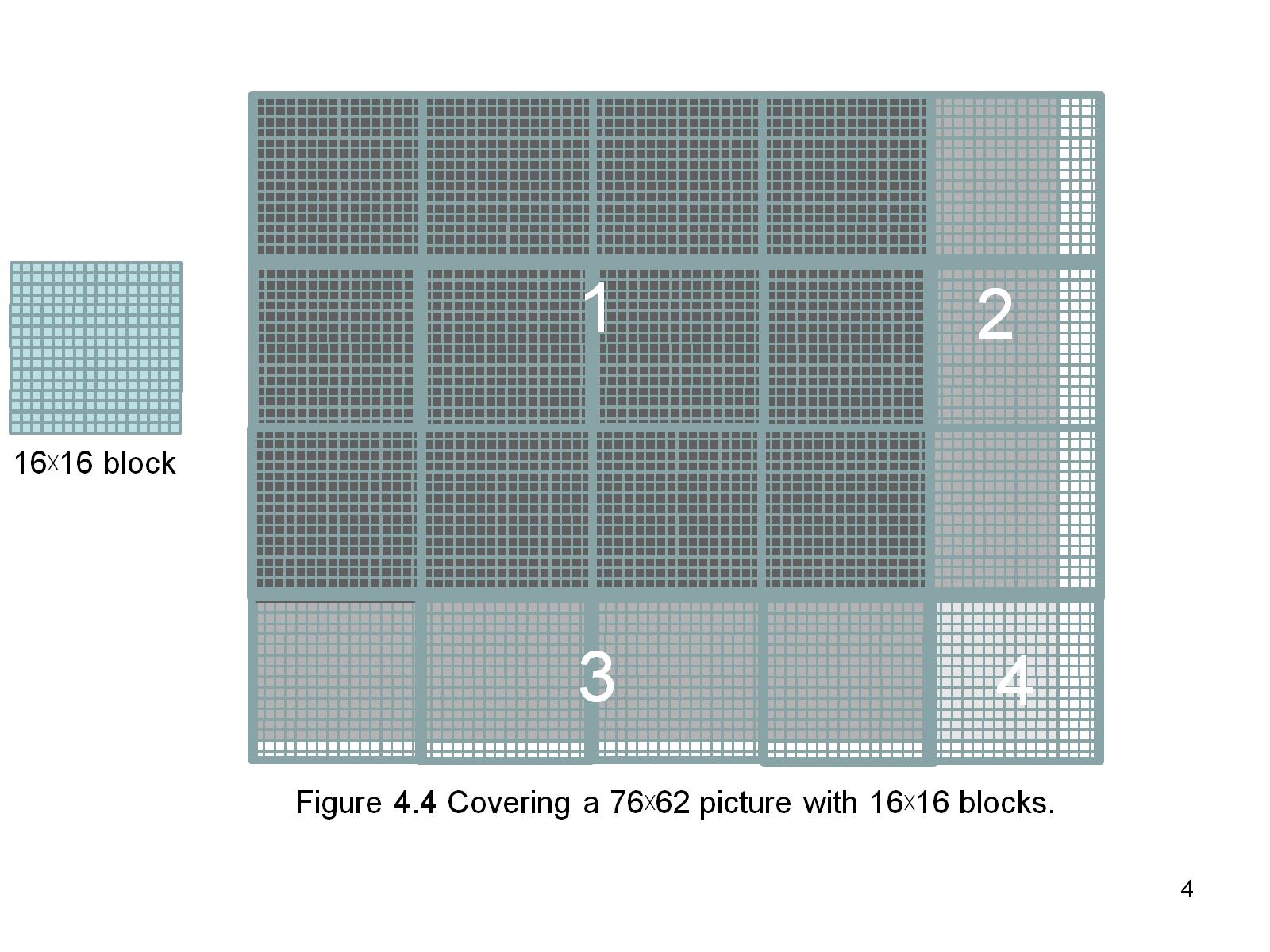 Not all threads in a Block will follow the same control flow path.